Собери слова в предложения
Помни про правила!
ЖИ-ШИ
ЧА-ЩА
ЧУ-ЩУ
Ж….ЛА
               
В
         
 РЕЧКЕ
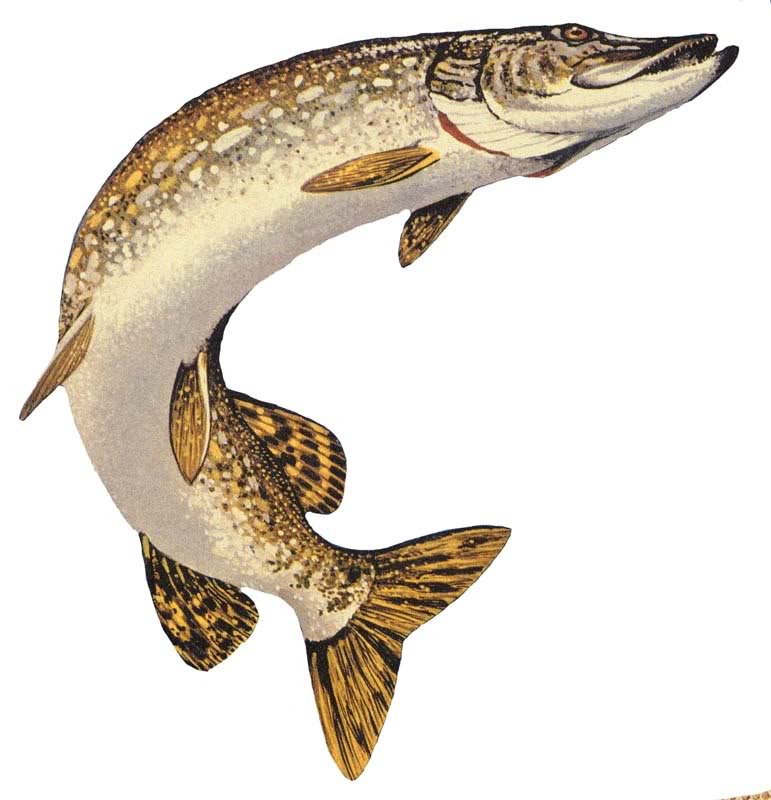 Щука жила в речке.
В 

                               
 Ж…ЛИ

                                  Ч…ЛАНЕ
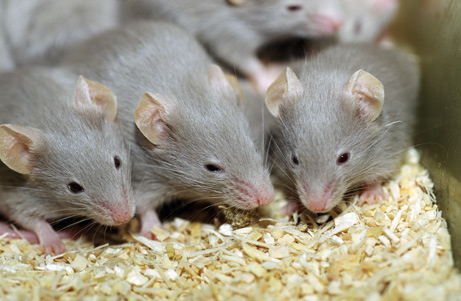 В чулане жили мыши.
ПУШ…СТЫЕ








ЗАКРУЖ…ЛИСЬ
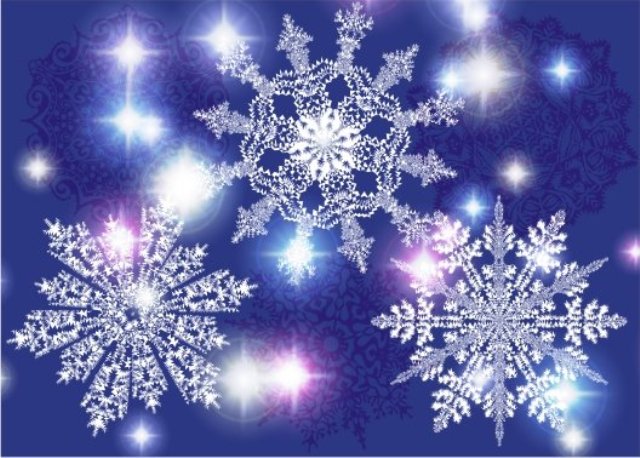 Закружились пушистые снежинки.
ЗАДАЧ…








РЕШ…ЛИ
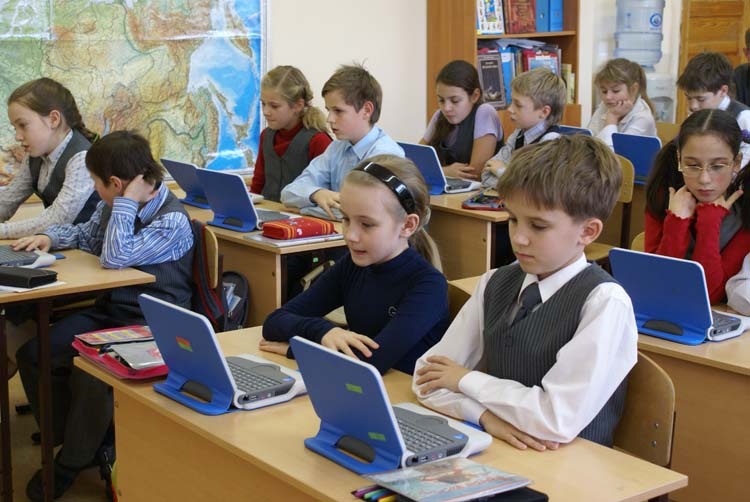 Ученики решили задачу.
ПОЙМАЛИ 









ЛЕЩ…                            И
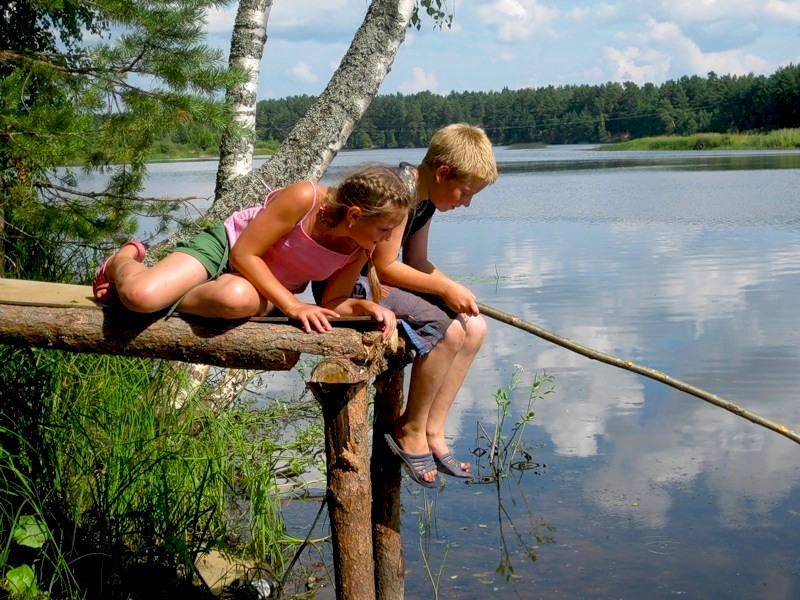 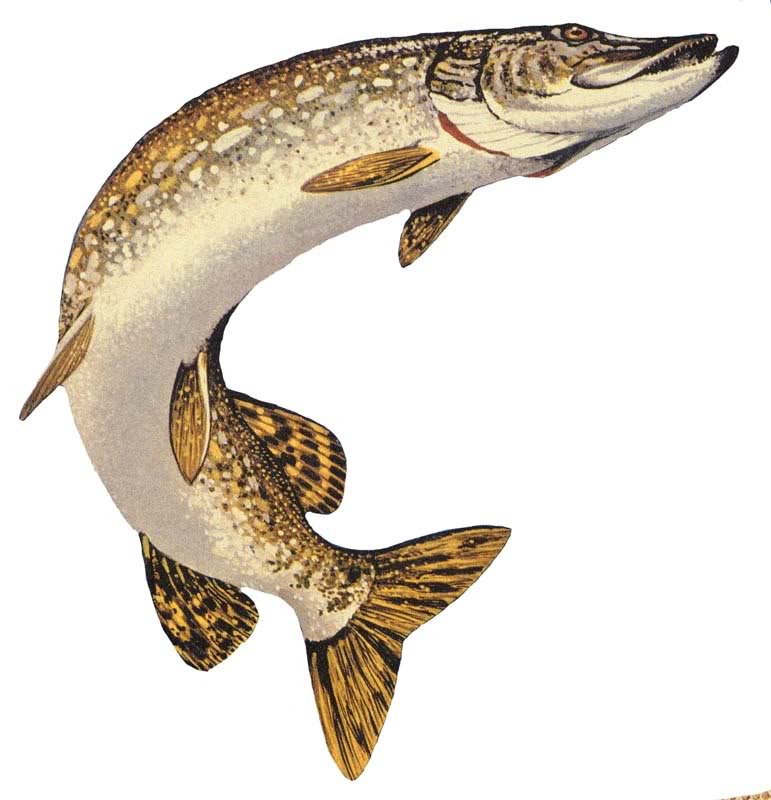 Рыбаки поймали леща и щуку.
Ч…ДЕСНЫЕ

У

МАШ…
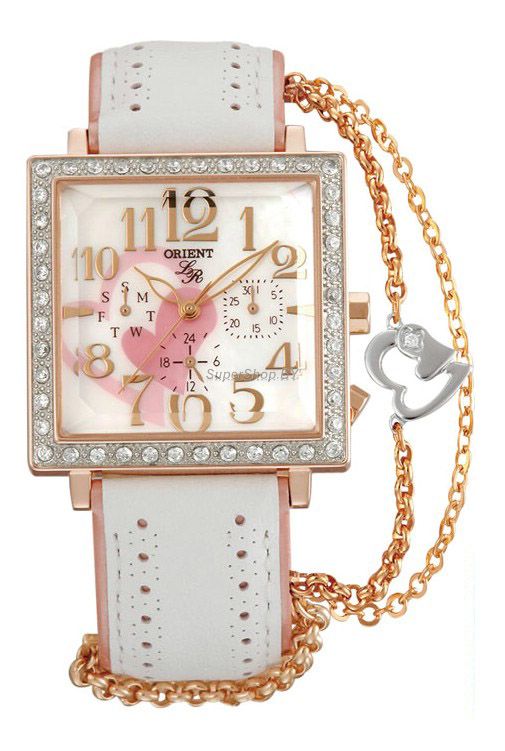 У Маши  чудесные часики.
МОРЕМ                        НАД

КРУЖ…ЛАСЬ
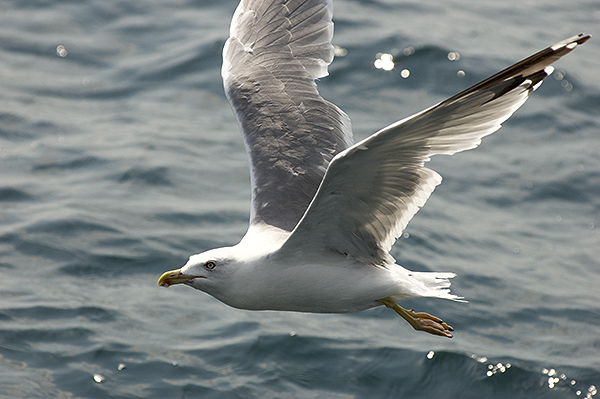 Чайка кружилась над морем.
БОЛЬШ…Е

ПОСЛЕ


ДОЖДЯ
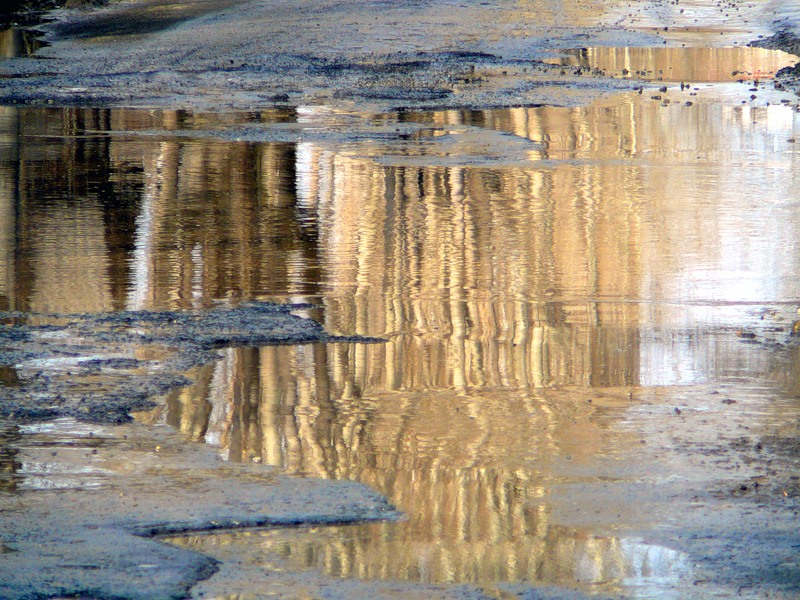 После дождя большие лужи.
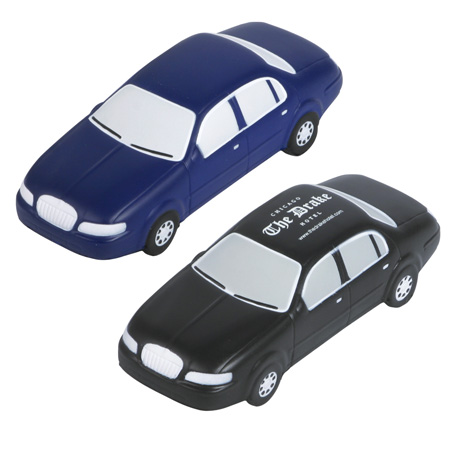 ДЛЯ

ЗА

ГАРАЖ…
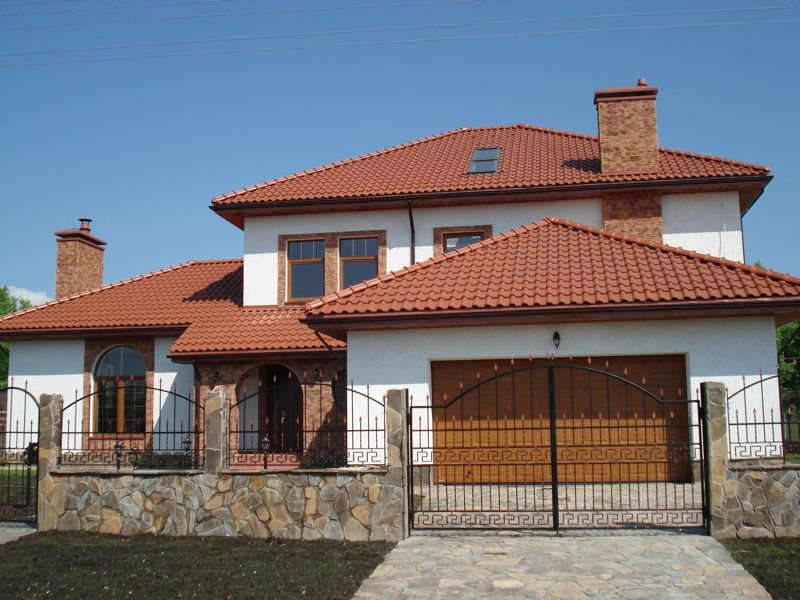 За домом гаражи для машин.
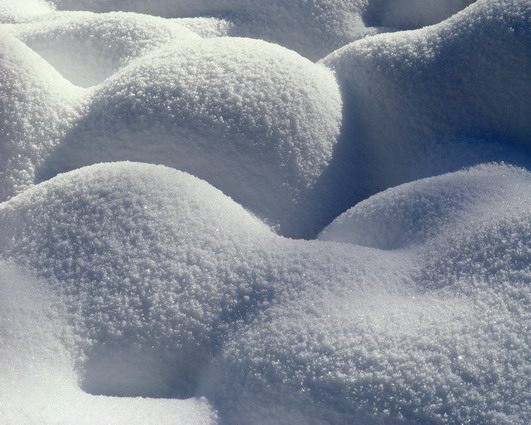 ЛЕЖ…Т







ВЕРШ…НЕ                 НА
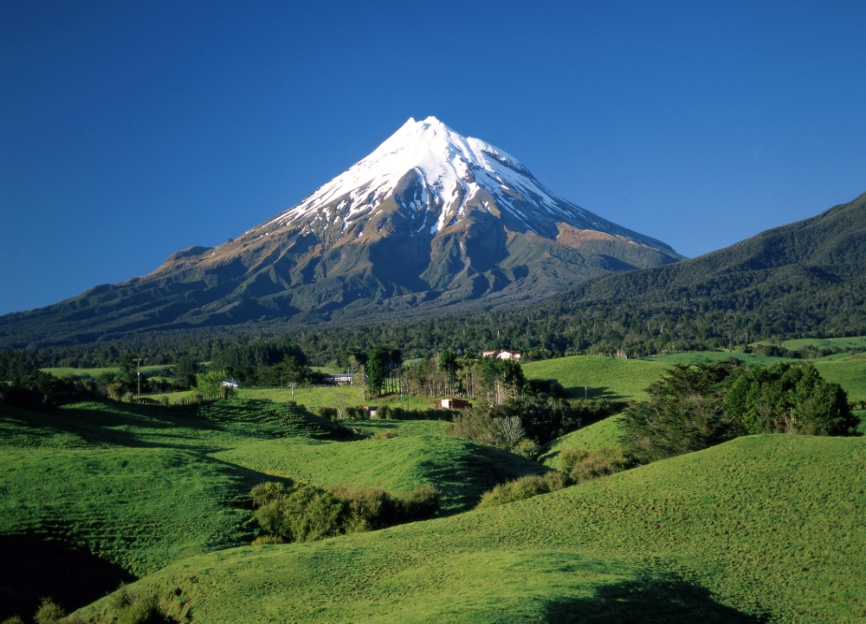 На вершине горы лежит снег.
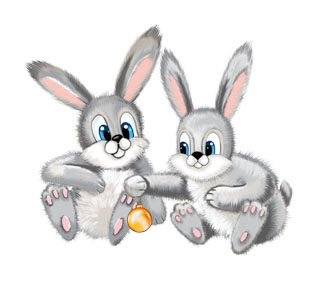 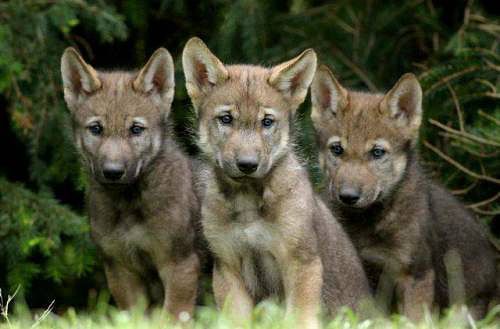 И






УБЕЖАЛИ 
      В
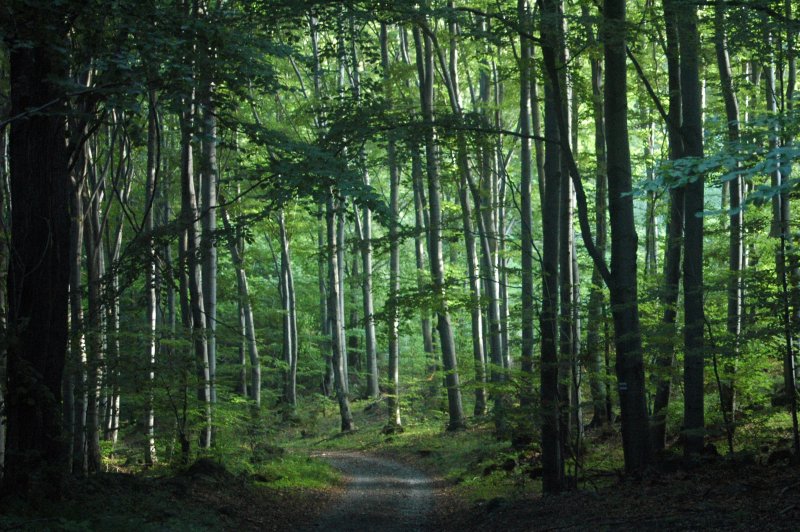 Зайчата и волчата убежали в чащу.
ГОСТИ

ПИЛИ


НАШ…

ДУШ…СТЫЙ
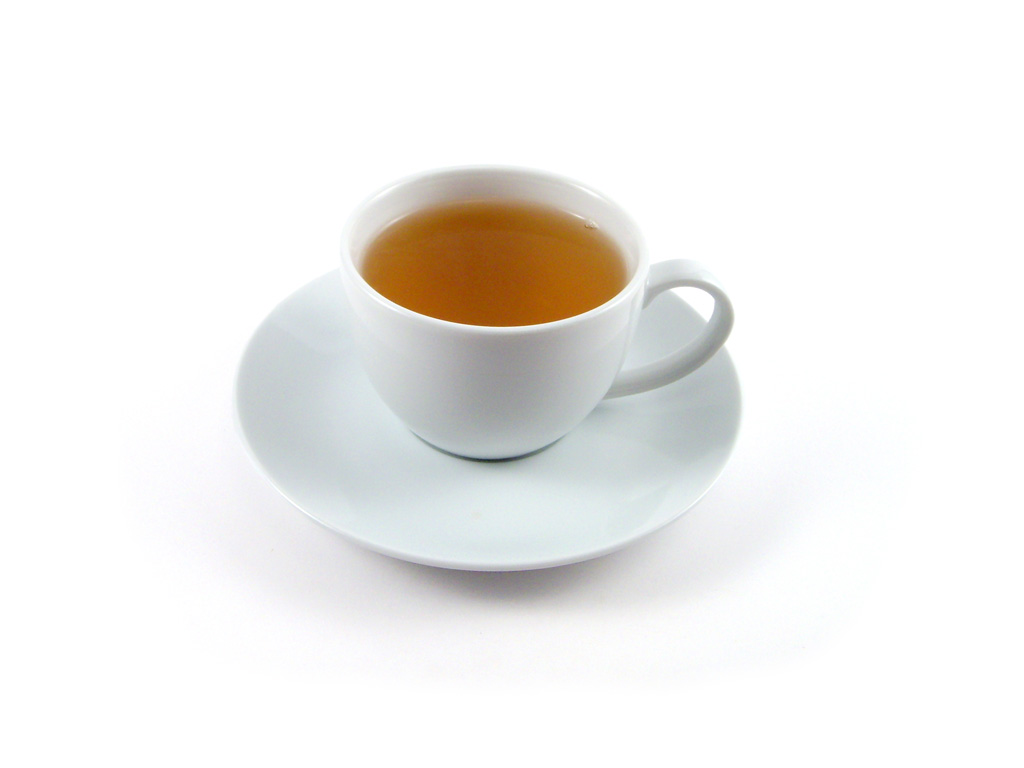 Наши гости пили душистый чай.
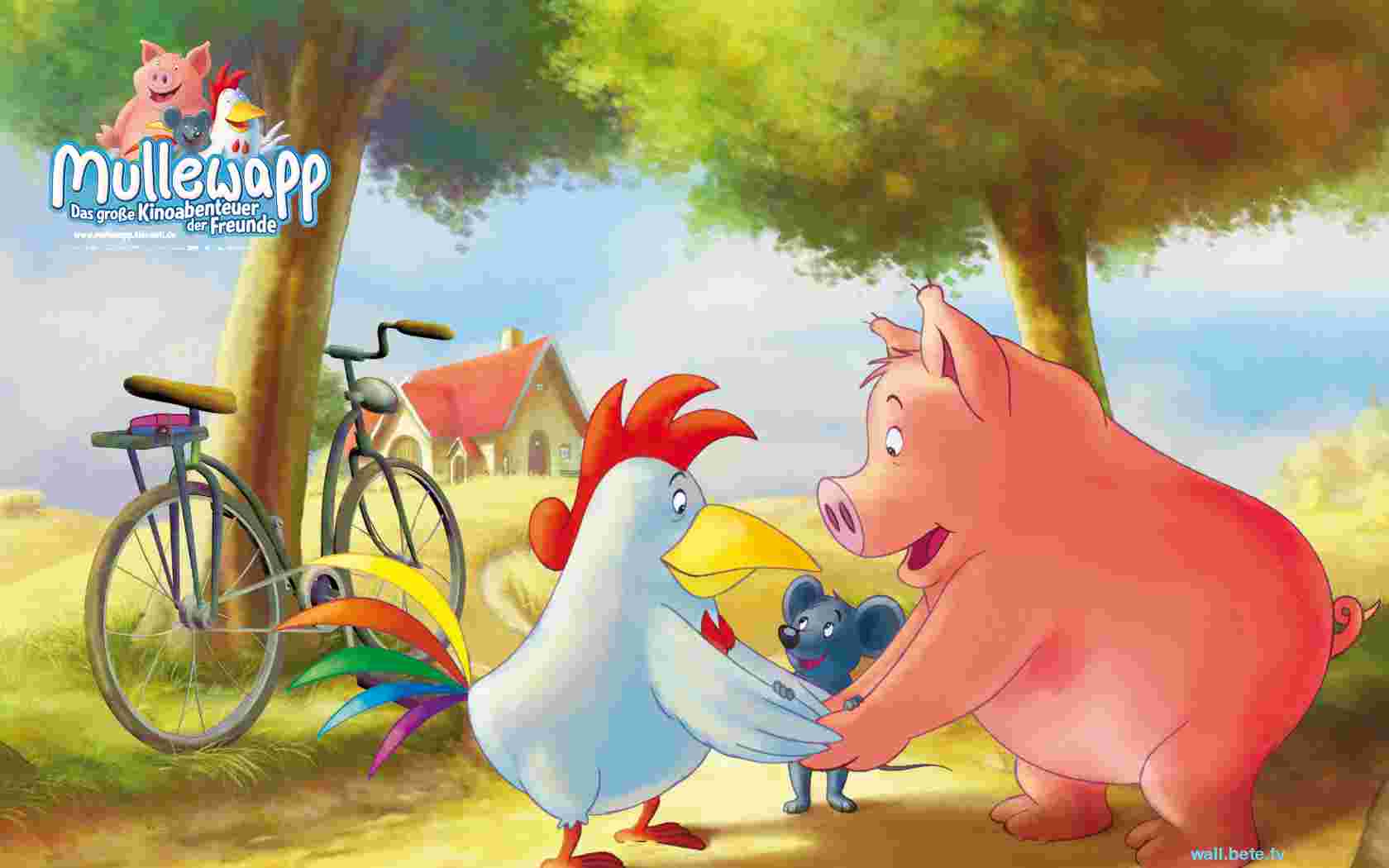 ТОВАРИЩ….




БЕДЕ                           В



ВЫРУЧ…Й    !
Выручай товарища в беде!